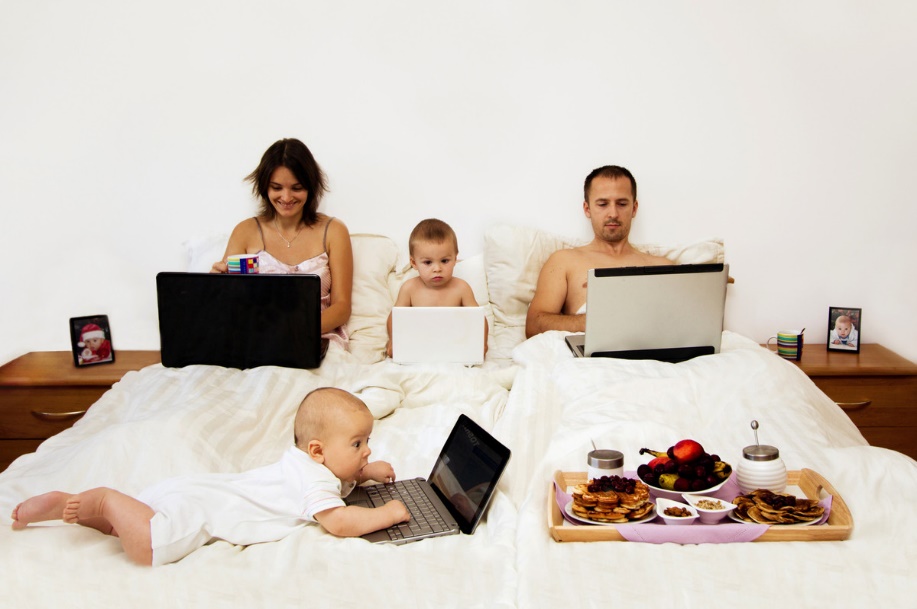 Семья 
в современном мире
Социальные отношения
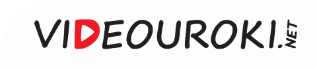 Семья – древнейший социальный институт, прошедший в своём развитии через 
несколько этапов.
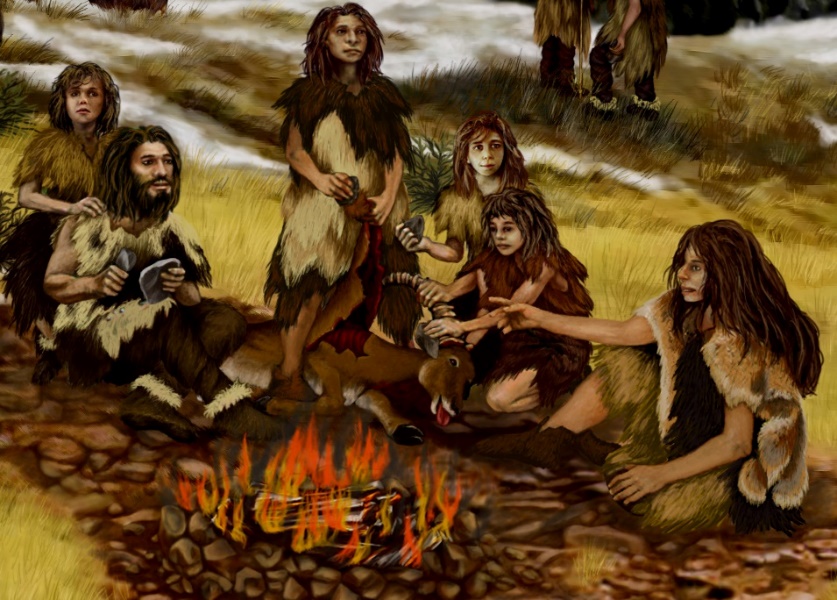 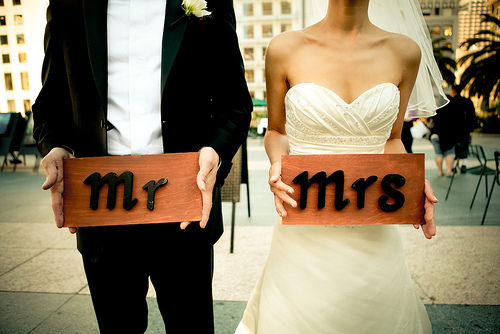 …
Кровнородственная семья
Моногамная  
семья
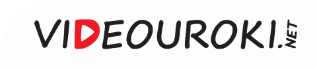 Виды современной семьи
По форме брака
Моногамная
Полигамная
μονος – один, единый
+ 
γάμος – брак
πολύς – многочисленный 
+
γάμος – брак
Полигиния
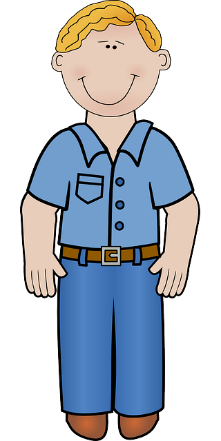 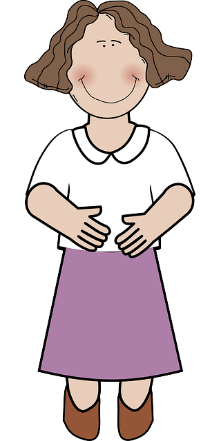 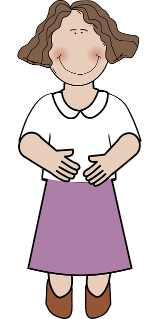 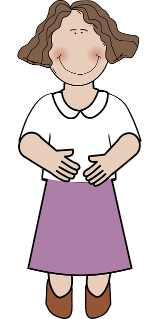 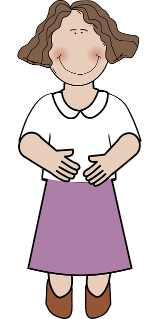 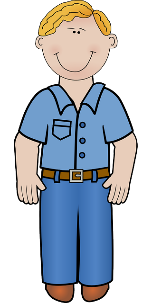 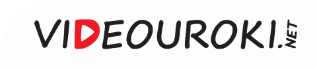 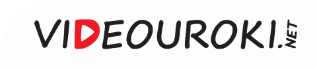 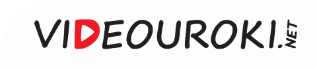 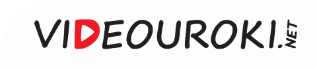 Виды современной семьи
По форме брака
Моногамная
Полигамная
μονος – единый 
+ 
γάμος – брак
πολύς – многочисленный 
+
γάμος – брак
Полигиния
Полиандрия
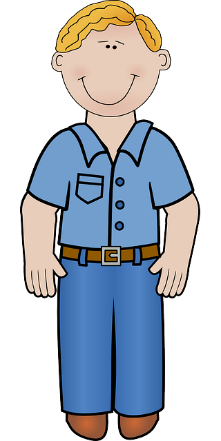 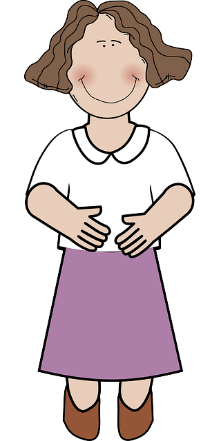 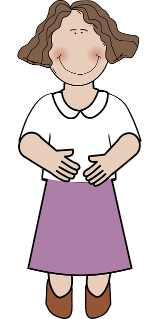 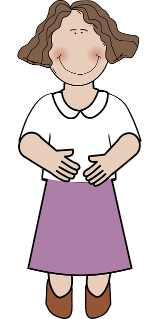 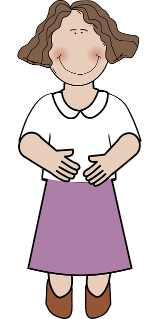 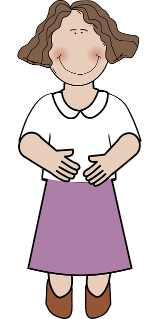 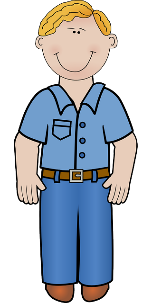 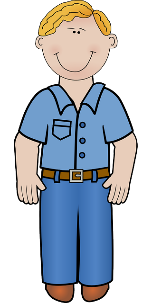 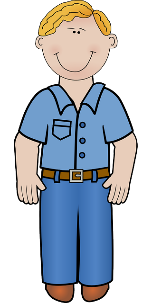 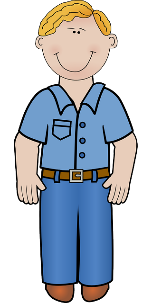 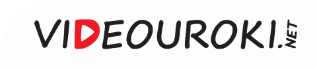 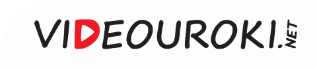 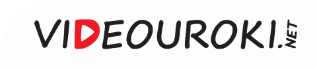 Виды современной семьи
По структуре родственных связей
Нуклеарная
Расширенная (сложная)
nucleus – ядро
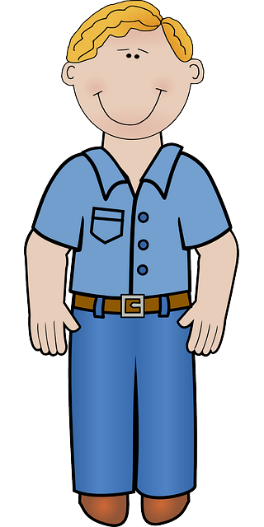 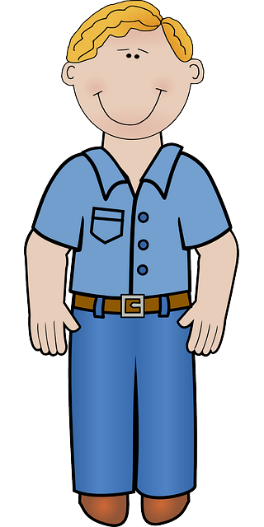 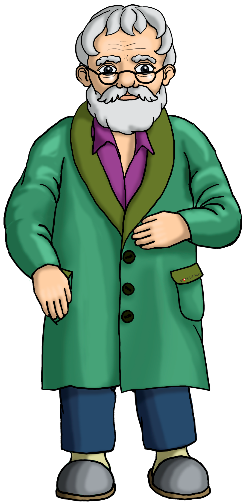 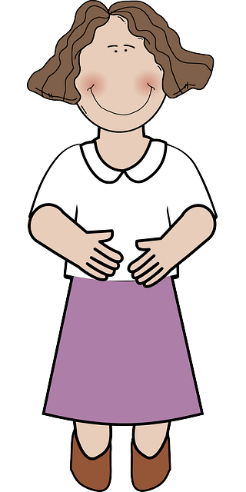 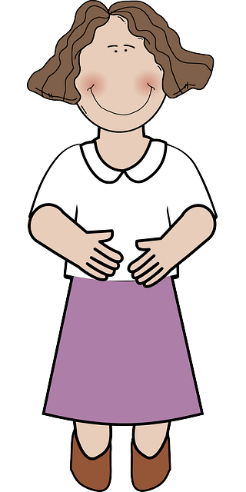 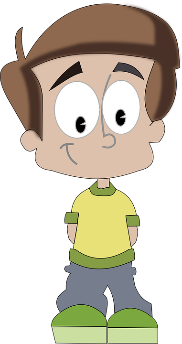 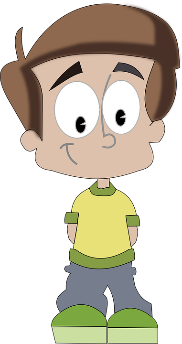 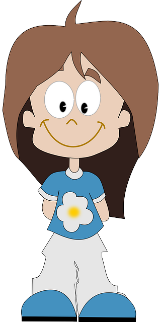 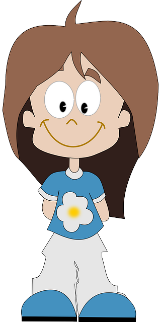 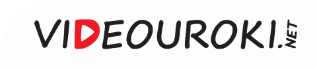 Виды современной семьи
По структуре родственных связей
Нуклеарная
Полигамная
Расширенная (сложная)
nucleus – ядро
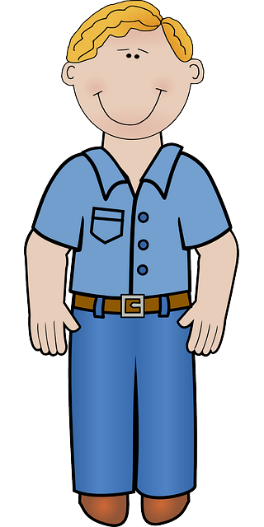 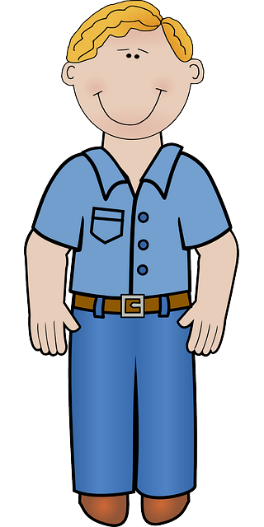 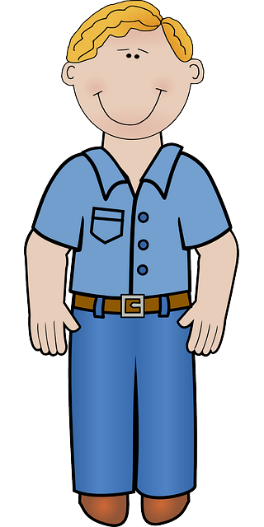 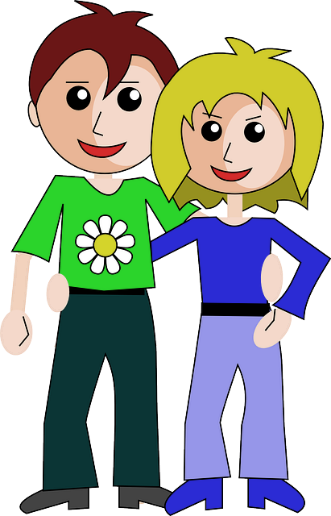 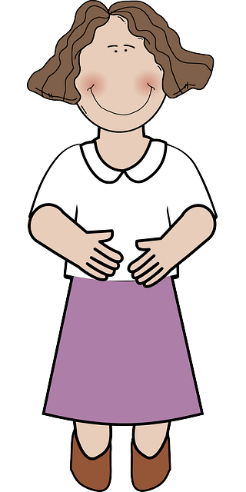 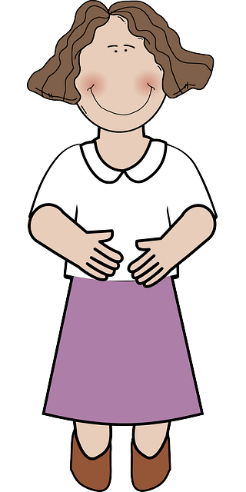 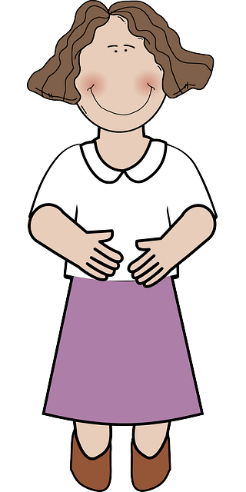 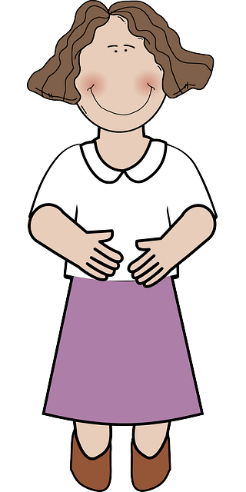 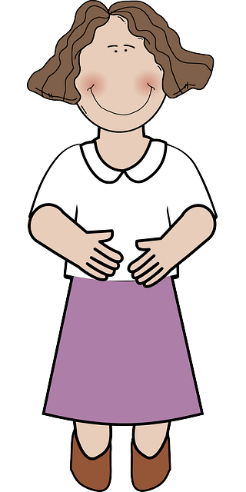 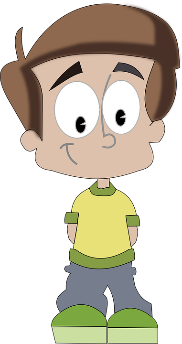 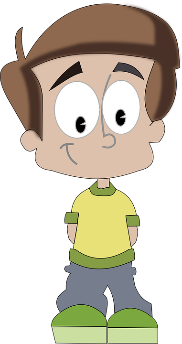 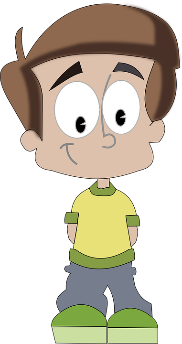 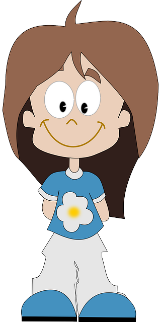 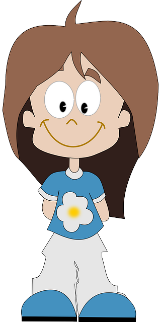 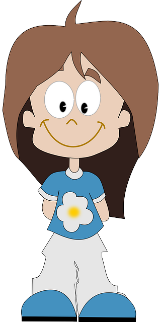 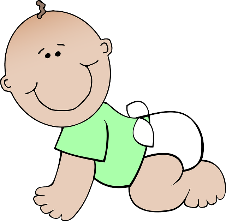 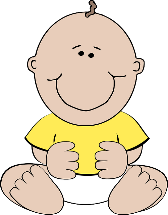 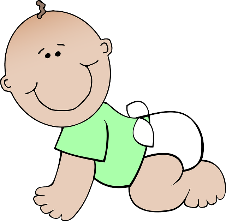 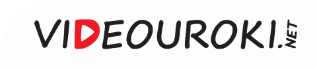 Виды современной семьи
По наличию родителей
Полная
Неполная
Только мать
Только отец
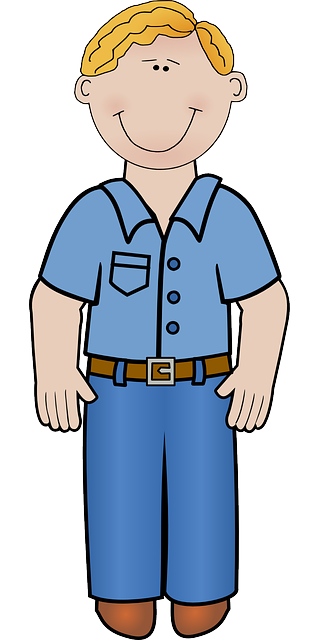 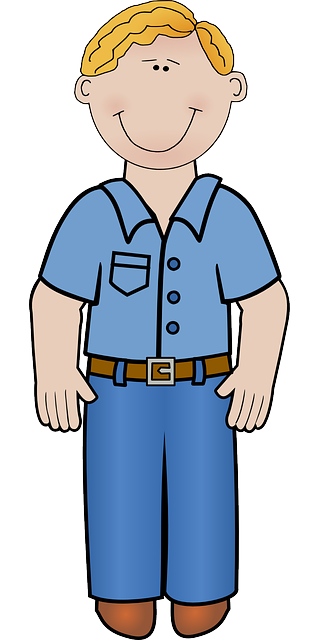 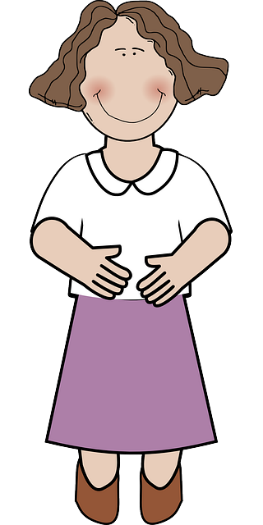 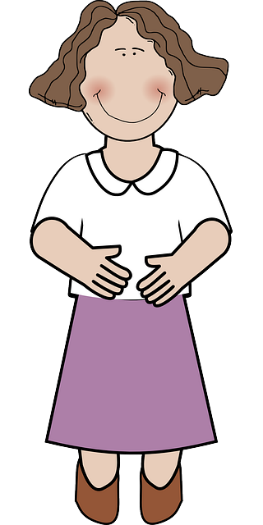 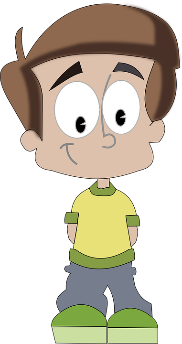 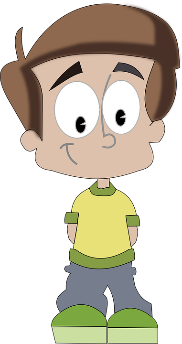 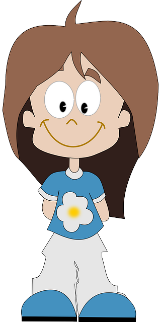 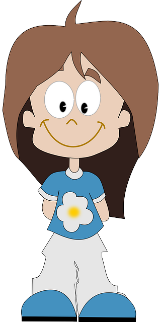 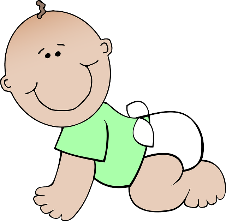 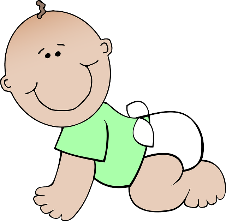 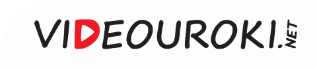 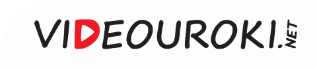 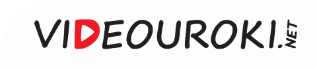 Виды современной семьи
По наличию детей
Малодетная
Среднедетная
Бездетная
Многодетная
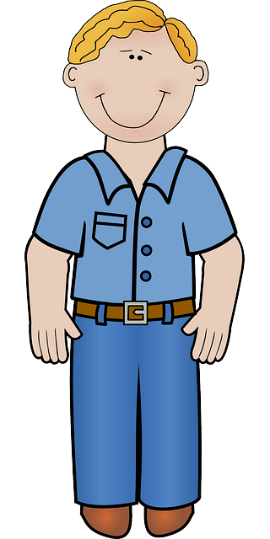 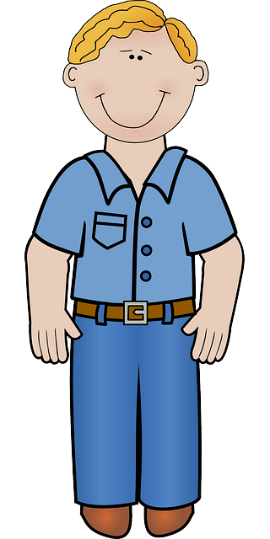 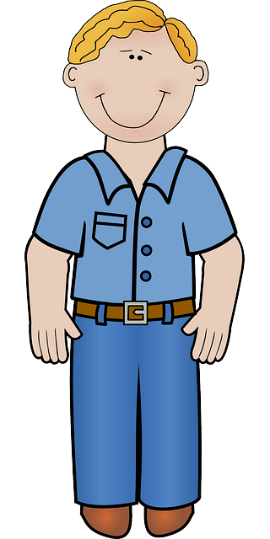 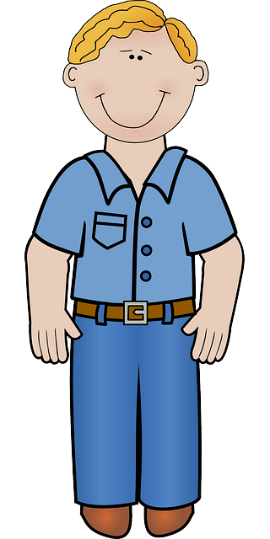 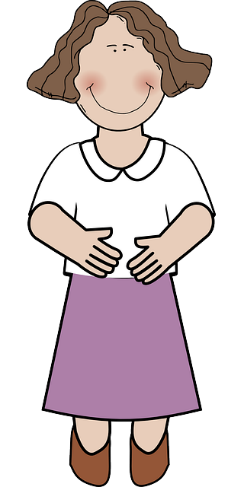 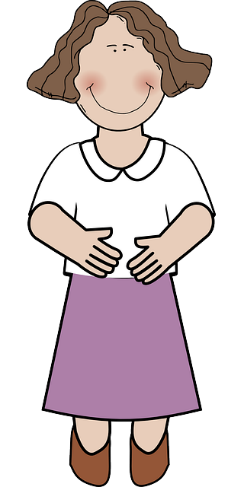 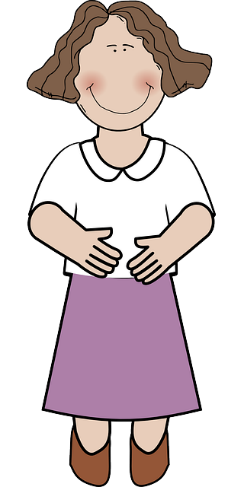 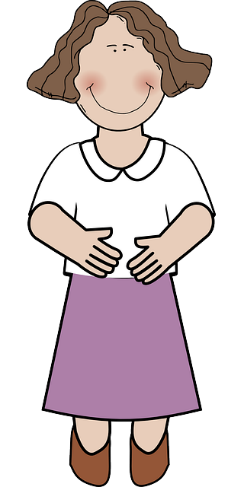 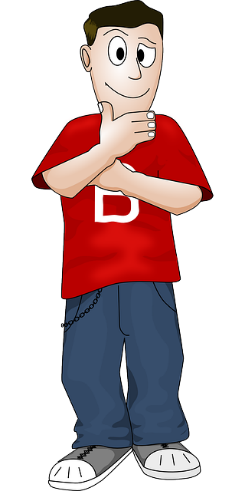 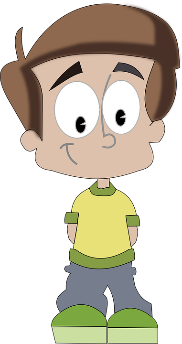 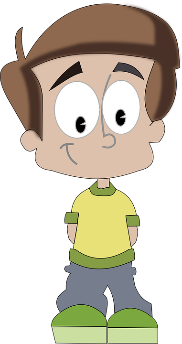 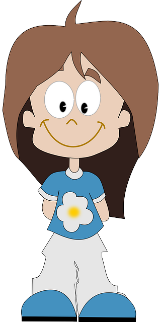 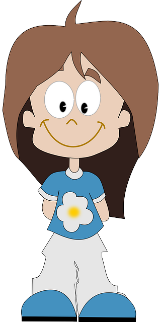 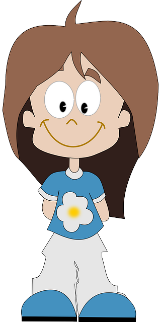 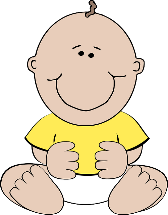 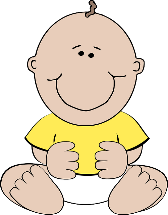 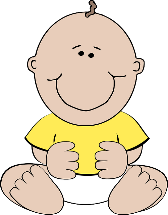 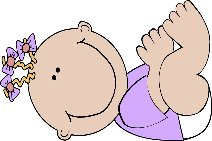 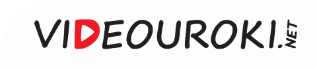 Виды современной семьи
По внутренней иерархии
Традиционная
Партнёрская
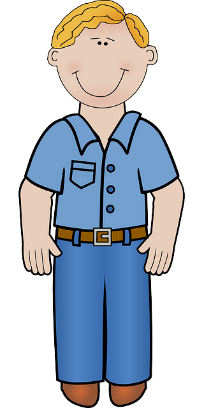 Патриархальная семья – семья, во главе которой стоит мужчина, отец семейства.

Матриархальная семья – семья, в которой доминирует женщина, мать.
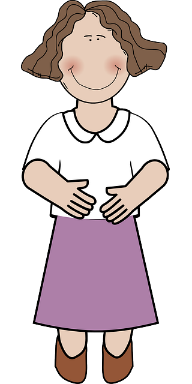 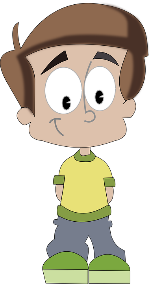 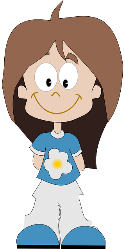 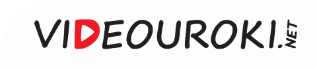 Виды современной семьи
По внутренней иерархии
Традиционная
Партнёрская
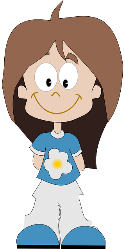 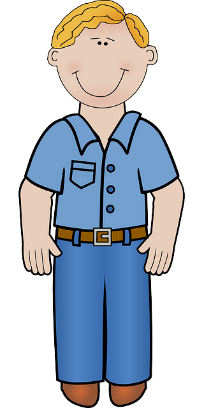 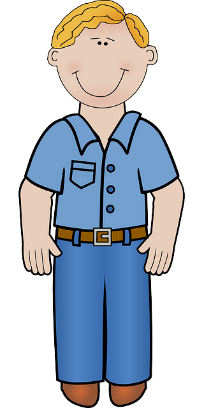 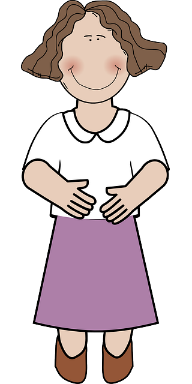 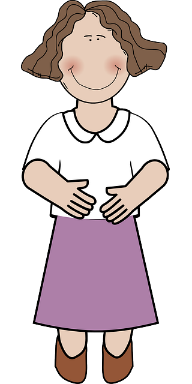 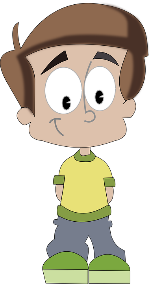 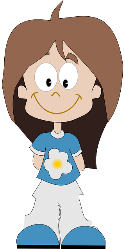 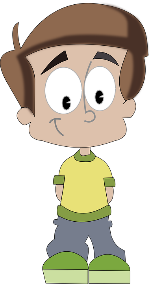 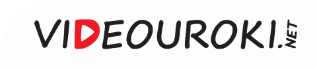 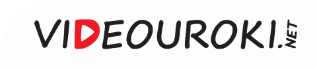 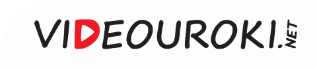 Виды современной семьи
По типу воспитания
Авторитарный
подход
Либеральный подход
Демократический подход
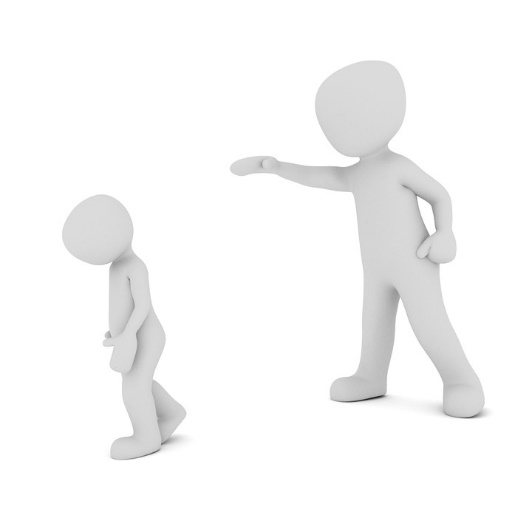 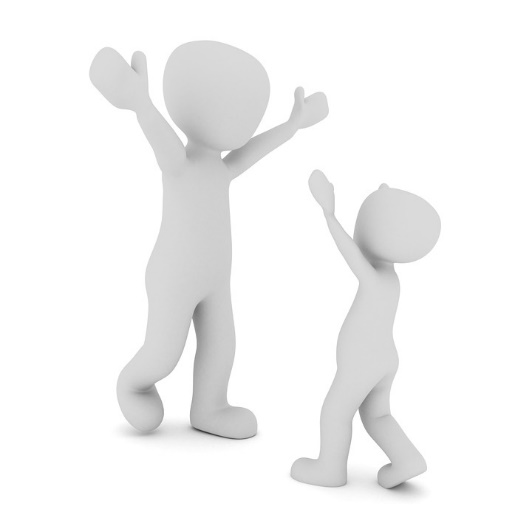 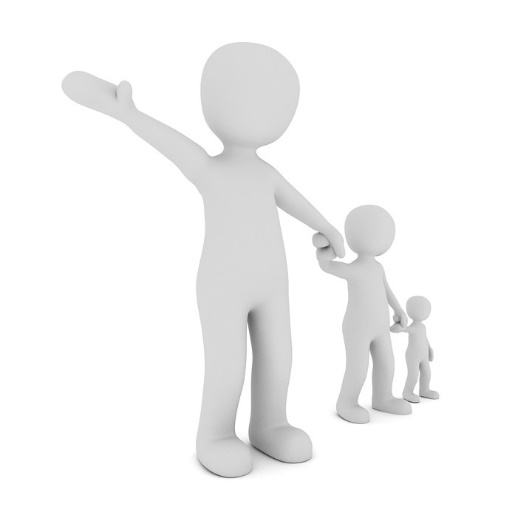 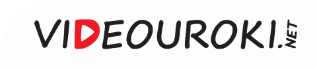 Другие критерии классификации семьи:
по отношению между родителями и детьми;
по способу выбора партнёров;
по месту человека в семье;
по месту проживания семьи.
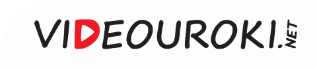 Тенденции развития современной семьи
Демократизация
Изменение гендерных ролей
Возрастает ценность личной свободы человека, его определённой автономности
Изменяются общественные представления о социальных ролях и статусах мужчин и женщин
Сокращение доли традиционных и рост числа партнёрских семей
Разделение институтов брака и семьи, рост числа «гражданских» браков
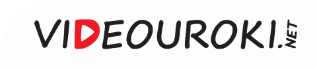 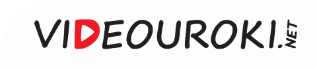 Тенденции развития современной семьи
Демократизация
Изменение гендерных ролей
Возрастает ценность личной свободы человека, его определённой автономности
Изменяются общественные представления о социальных ролях и статусах мужчин и женщин
Сокращение доли традиционных и рост числа партнёрских семей
Разделение институтов брака и семьи, рост числа «гражданских» браков
Расшатывание устоев брака, рост числа разводов и неполных семей
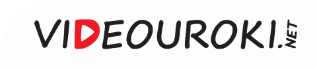 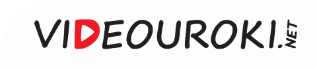 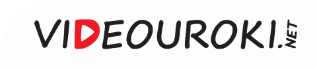 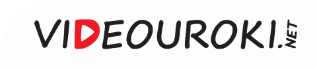 Тенденции развития современной семьи
Демократизация
Изменение гендерных ролей
Возрастает ценность личной свободы человека, его определённой автономности
Изменяются общественные представления о социальных ролях и статусах мужчин и женщин
Сокращение доли традиционных и рост числа партнёрских семей
Разделение институтов брака и семьи, рост числа «гражданских» браков
Расшатывание устоев брака, рост числа разводов и неполных семей
Разрушение сложной многопоколенной семьи, преобладание нуклеарной
Снижение роли семьи в социализации детей, организации досуга
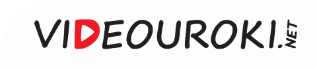 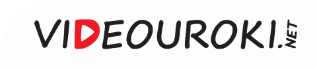 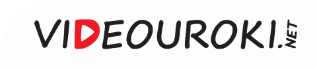 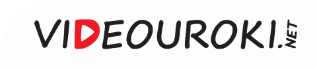 Тенденции развития современной семьи
Демократизация
Изменение гендерных ролей
Возрастает ценность личной свободы человека, его определённой автономности
Изменяются общественные представления о социальных ролях и статусах мужчин и женщин
Сокращение доли традиционных и рост числа партнёрских семей
Разделение институтов брака и семьи, рост числа «гражданских» браков
Расшатывание устоев брака, рост числа разводов и неполных семей
Разрушение сложной многопоколенной семьи, преобладание нуклеарной
Снижение роли семьи в социализации детей, организации досуга
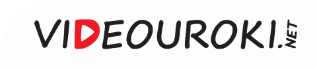 Семья перестала выполнять многие свои функции 
или выполняет их в меньшем объёме
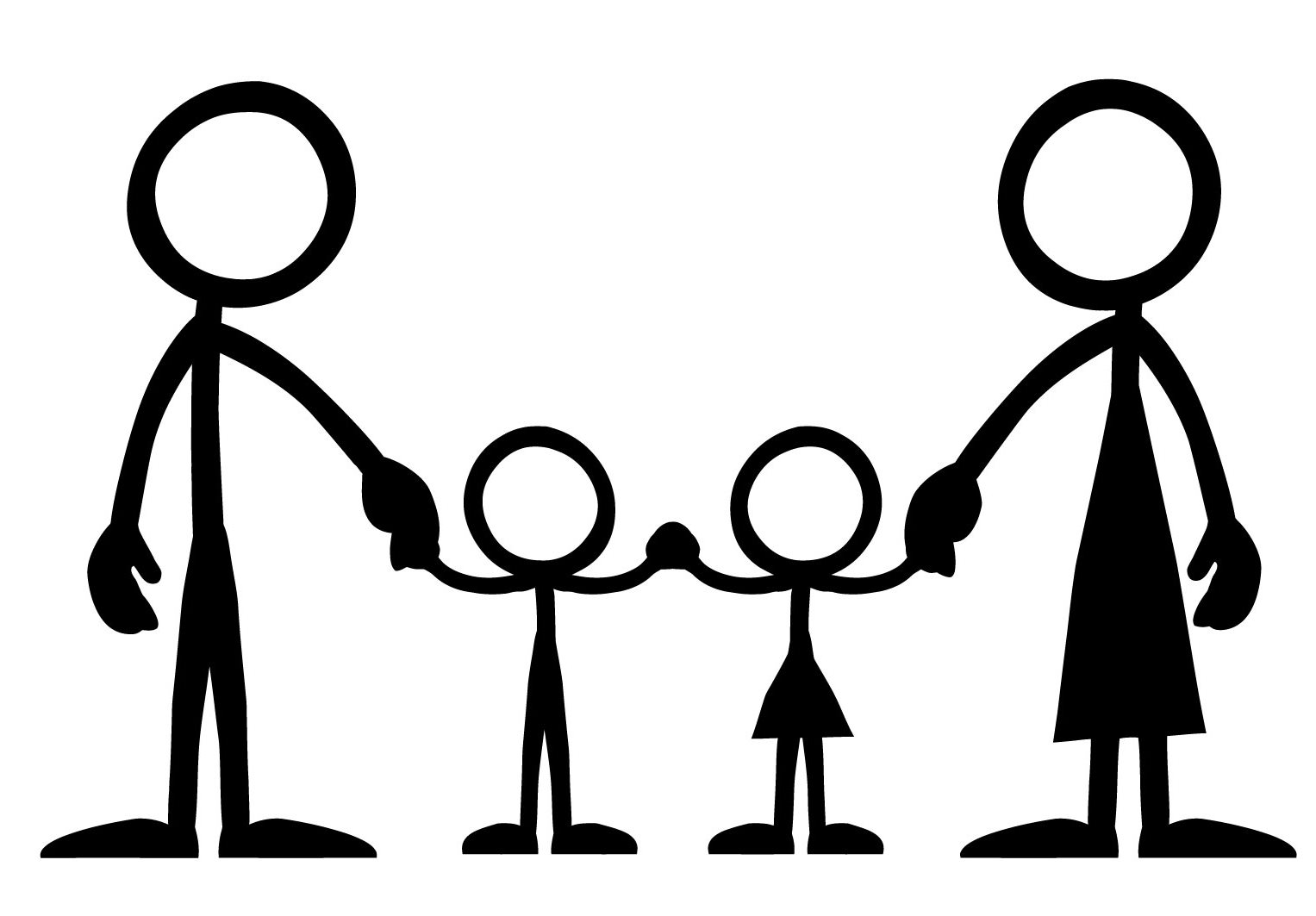 Семья исчезнет
Семья изменится
?
?
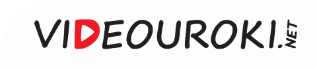 Виды современной семьи
Виды семьи
Критерии классификации
По форме брака
По структуре родственных связей
По наличию супругов в семье
По наличию и количеству детей
По типу внутренней иерархии
По типу воспитания
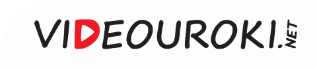